MATHEMATICAL ECONOMICS
Presented By
A.RAMESH,LECTURER IN P.G ECONOMICS 
DNR(A) COLLEGE,BHIMABVARAM
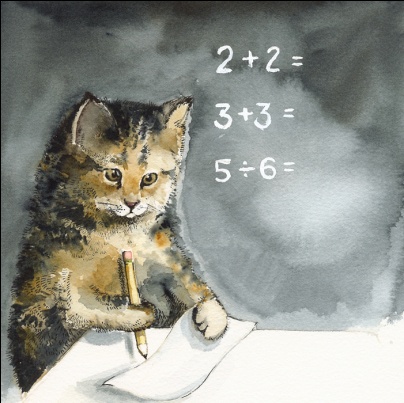 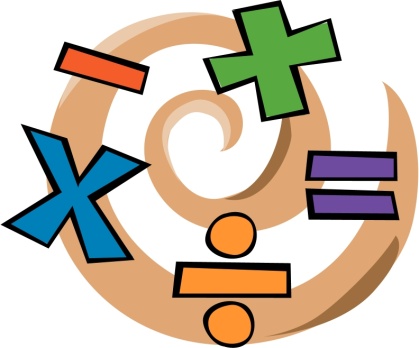 MATH  TOPICS IMPORTANT  TO ECONOMICS
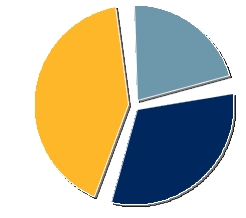 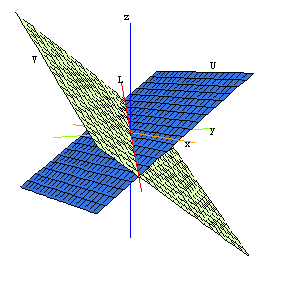 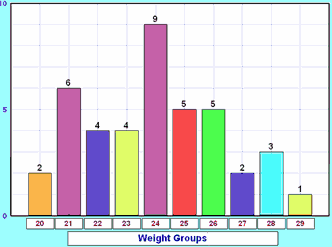 LINEAR ALGEBRA!
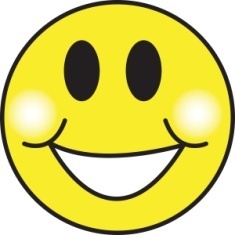 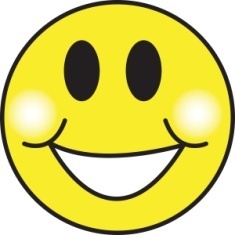 Input Output Matrices
Demonstrate how goods from one industry are consumed in other industries. 

Rows of the matrix represent producing sector of the economy

Columns of the matrix represent consuming sector of the economy

One vector of the matrix represents the internal demand 

Models what would happen if a producer increases or decreases the price of a good
EXAMPLE OF INPUT OUTPUT MATRIX
(     )
S1
S2
.
.
.
Sn
S1     S2    .   .   .   Sn
a11   a12   .  .  .  a1n
a21   a22   .  .  .  a2n
   .       .                 .
   .       .                 .
   .       .                 .
an1   an2   .  .  .  ann
The entry aij represents the percent total production value of 
sector j is spent on products of sector i
CALCULATING AMOUNT OF A GOOD PRODUCED
[   ] = [   ] + [   ]
Amount
produced
Internal
demand
Final 
demand
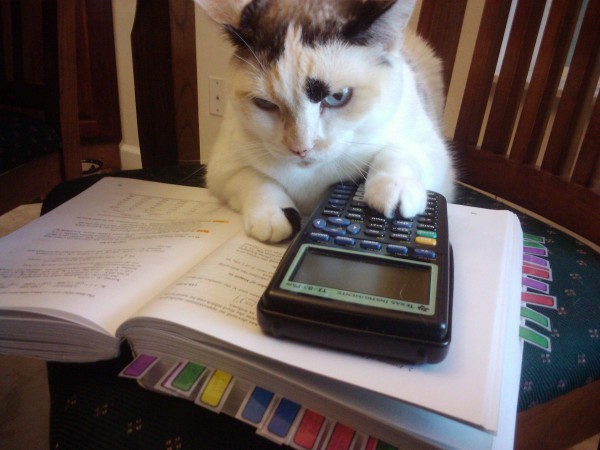 DUALITY
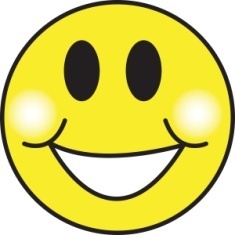 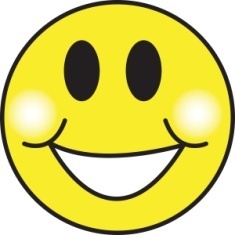 Refers to connections between quantities and prices that  arise as a consequence of the hypotheses of optimization and convexity

 Derives convex functions involving mappings and vectors to determine cost, profit, and production

 Finds an equilibrium of the market and optimal values of supply and demand

 Involves proofs of several lemmas (Hotelling’s lemma and Shephard’s lemma to name a few!)
FOUNDATIONS STYLE PROOF!!!
Hotelling’s Lemma
 Result of duality
 Asserts the net supply function of good i as the derivative of the profit
  function with respect to the price of good i
If (x, y) ∈ nm(p, w) = ndF∗(p, w), then (p, w) ∈ ndF∗∗(x, y) = ndF(x, y). 
Then dF(x, y) + (p, w) ·  ((x′, y′) − (x, y)) ≤ dF(x′, y′) for all (x′, y′). 
This implies that x ∈ F and furthermore that (p, w) · ((x′, y′) − (x, y)) ≤ 0 for all (x, y) ∈ F, in other words, that (x, y) is profit-maximizing at prices (p, w). Conversely, suppose that (x, y) is profit maximizing at prices (p, w). 
Then (p, w) satisfies the subgradient inequality of dF at (x, y), and so (p, w) ∈ ndF.
Consequently, (x, y) ∈ ndF∗(p, w) ≡ nm(p, w).
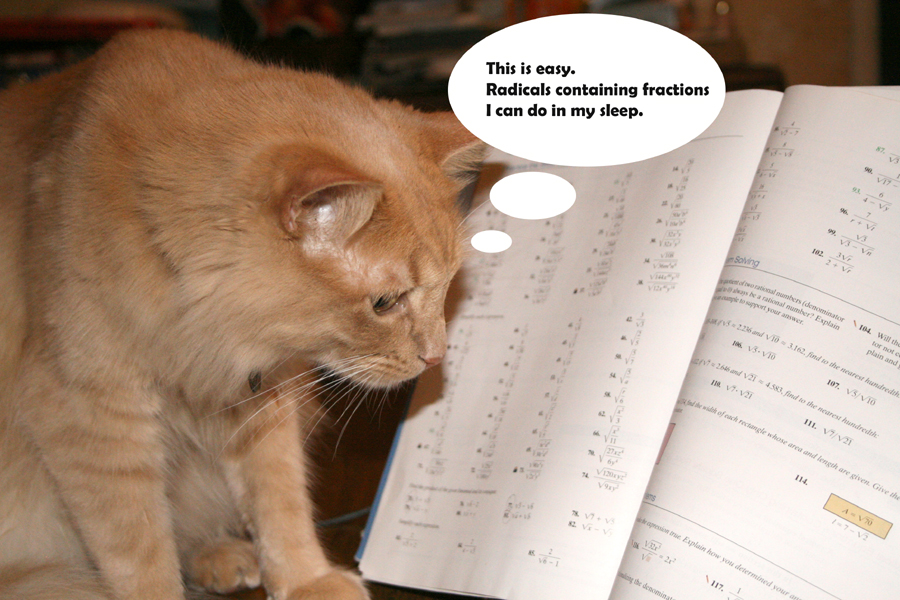 GAME THEORY
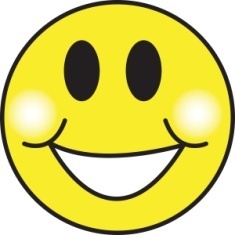 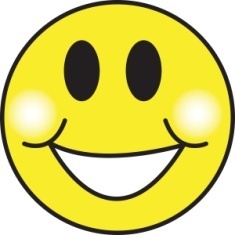 The Science of Strategy
Started by Princeton mathematician John Von Neumann

Mathematically & logically determines the actions that “players” should take for best personal outcomes in a wide array of “games”

 Mathematically analyzes interdependence of player strategy to optimize gains

 Interdependent strategies can be sequences or simultaneous functions
MATHEMATICAL CONCEPTS IN GAME THEORY
Linear Algebra
Example: Saddle Points and Zero-Sum Games

In zero-sum games, the winner’s gains are equal to the loser’s loss, resulting in a “zero-sum”.

Game choices can be represented by matrices whose vectors are manipulated to calculate saddle points: equilibrium strategy pairs (x, y).
Theorems and their Proofs
Some prominent theorems proved in Game Theory include:

Bayes Rule
Expected Utility Theorem
Zermelo’s Theorem
Minimax Theorem
Brouwer Fixed Point Theorem
Nash Equilibrium Theorem

All of these involve a foundations style proof!!!
(See resource guide for links to proofs!)
Probability
Example: Die Rolling Game
You put up your own money; even rolls lose $10 * the roll, odd rolls win $12 * the roll. Should you play?

This specific example involves random variables, mean, and calculation of the expectation. 

Other aspects of game theory, however, include power sets, conditional probability, union and intersection of probability, Bayes Rule, and more!
Set Theory
Example: Utility Theory
Utility theory mainly involves Lotteries:

L = {{A1, A2, …, An}, p}

A lottery is a set containing all possibilities of outcomes and their respective probabilities. 

Unions, intersections, difference, Cartesian products, and  power sets are all used to calculate the optimal choices for players in a given game.
Trees and Graphs
Used to map possible choices and their resulting outcomes.
Examples include:
Probability

 Set Theory

 Trees and Graphs

 Linear Algebra

 Theorems and their Proofs
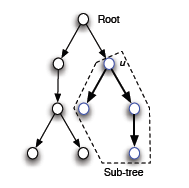 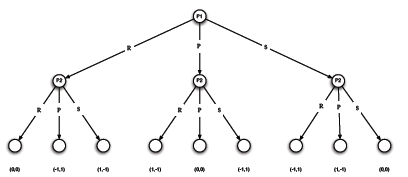 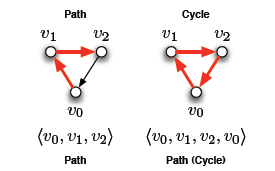